H->bb Note: Exclusion Limits
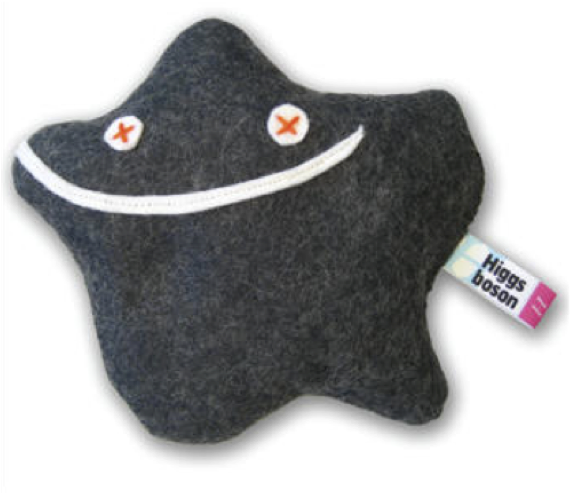 Ricardo Gonçalo (RHUL)
HSG5 H->bb WH/ZH note meeting with Editorial Board, 7 July 2011
MCLimit
Looks much better after fitting top sideband
Ricardo Gonçalo
HSG5 H->bb Ed.Board Meeting - 7/7/2011
2
Ricardo Gonçalo
HSG5 H->bb Ed.Board Meeting - 7/7/2011
3
MCLimit
Roostats
Ricardo Gonçalo
HSG5 H->bb Ed.Board Meeting - 7/7/2011
4